Федеральный мобилизационный проект
«Мир возможностей»
Акция «Герой нашего времени»
Сроки: с 25 октября 2022 по 15 июля 2023года
Участники: обучающиеся 8-10 классов
Цели: патриотическое воспитание детей и молодежи на примерах выдающихся достижений и подвигов соотечественников, сохранение исторической памяти о них, ответственности за настоящее и будущее своей страны.
Механизм реализации акции
- Регистрация организации, координатора и участников на платформе движения «Сделаем вместе!»;
- Выполнение 3-х обязательных модулей (заданий) акции;
- Предоставление участниками акции в личном кабинете своего портфолио (отчета о проделанной работе) с 15 мая 2023 по 31 мая 2023 г.;
- Оценка портфолио региональной конкурсной комиссией с 1 июня 2023 по 15 июня 2023 г.;
- Определение федеральных победителей акции с 16 июня 2023 по 15 июля 2023 г.;
- Направление победителей акции в МДЦ «Артек»
Обязательные модули акции:
1. Практикоориентированный (проведение исследований на тему «Герои среди нас» в формате презентации):
- Герой (обязательно наш современник, совершивший подвиг в 21 веке и земляк)
- Его малая Родина – родной регион
- Биография и жизненный путь (семья, образование, проф.деятельность, интересы и увлечения)
- Достижение/подвиг (что сделал/совершил, при каких обстоятельствах, для чего/кого и ради чего/кого)
- Значение достижения/подвига (как и на что повлияло и улучшило, что сохранило, кого  спасло)
- Память (если герой погиб), можно использовать «Список памяти»
- Чем сейчас занимается (если жив)
2. Педагогический/наставнический (организация «Уроков героизма»):
- Выступление участников акции на общешкольных мероприятиях
- Подготовка интервью с героем и/или встреча с людьми, знакомыми с героем
- Подготовка и проведение экскурсии, связанной с жизнью и деятельностью героя
- Дебаты – совместное обсуждение и оценка проведенных и посещенных мероприятий в рамках «Урока героизма»

3. Творческий (мини-видеофильм «Герои среди нас»):
- Длительность видеоролика не более 3-х минут
- Содержание видеоролика должно соответствовать тематике акции
- Видеоролик может содержать материалы, полученные в ходе проведения интервью с героем
- Видеоролики публикуются на страницах участников акции в социальных сетях и на школьных ресурсах в сети «Интернет»
Акция «Стая белых журавлей»
С 23 ноября по 3 декабря 2022 г.
Информационное освещение акции в социальных сетях - #МРЦДобровольчествоКурагинскогорайона, #Мыпомогаем_Курагинскийрайон, #СтаяБелыхЖуравлей
Отчет о реализации акции – 3-5 фото, информация о количестве участников.
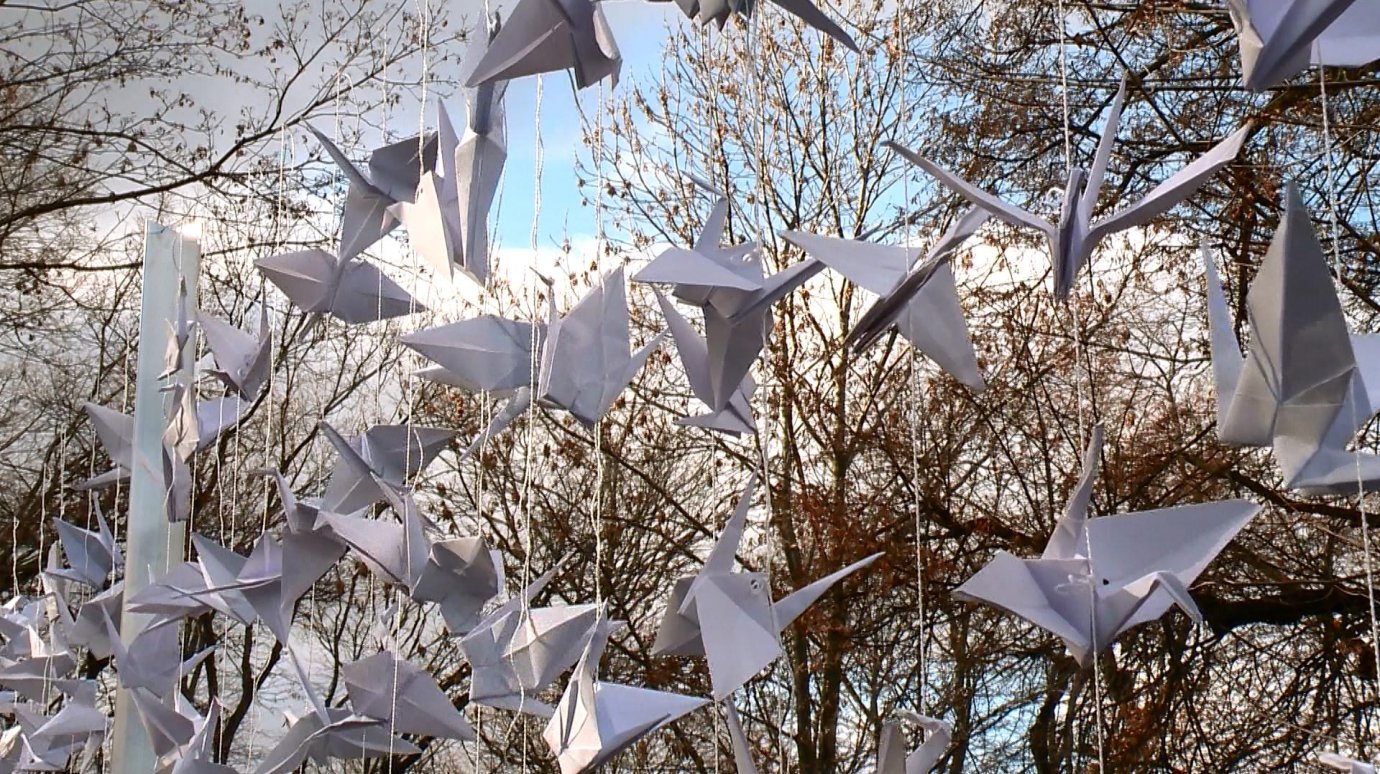 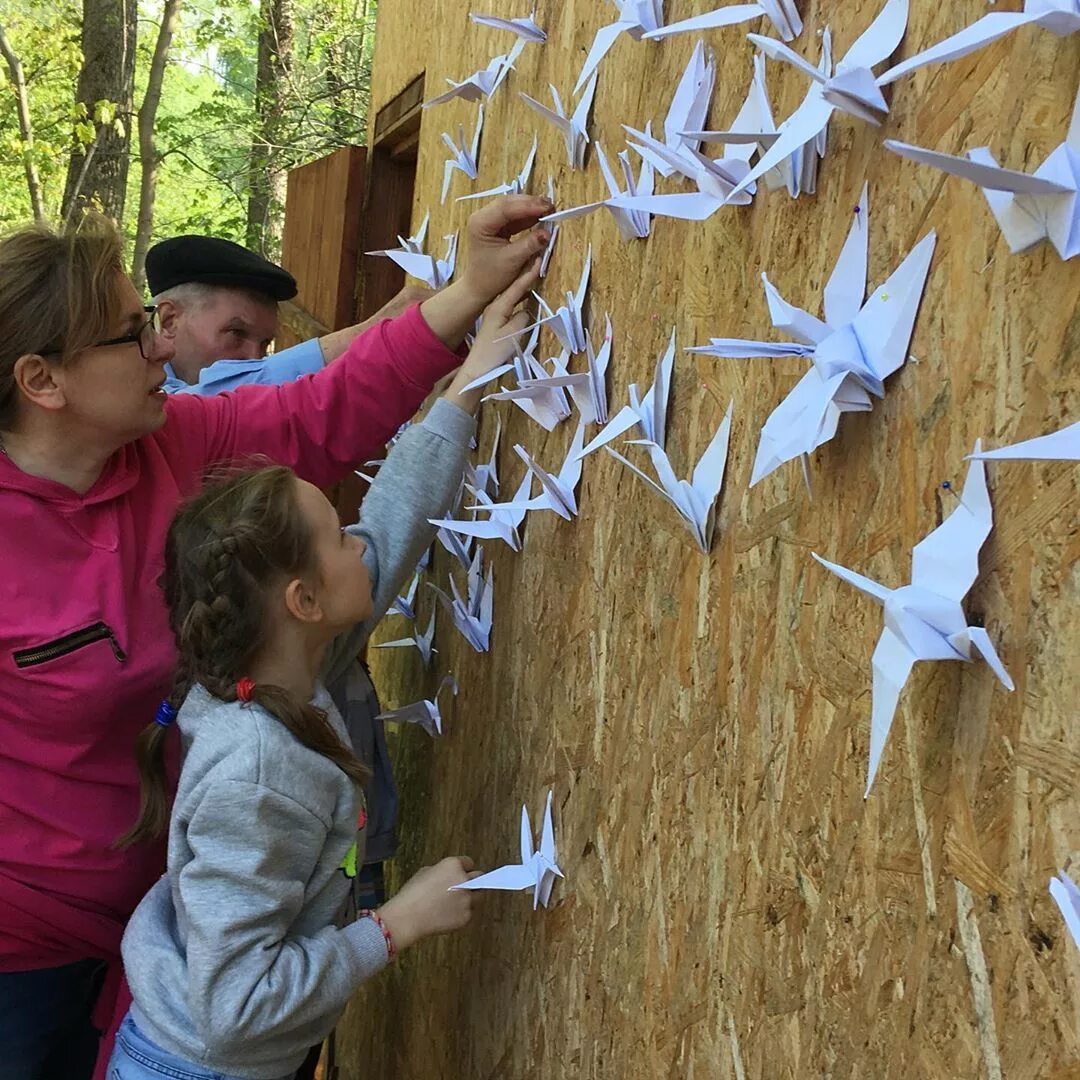